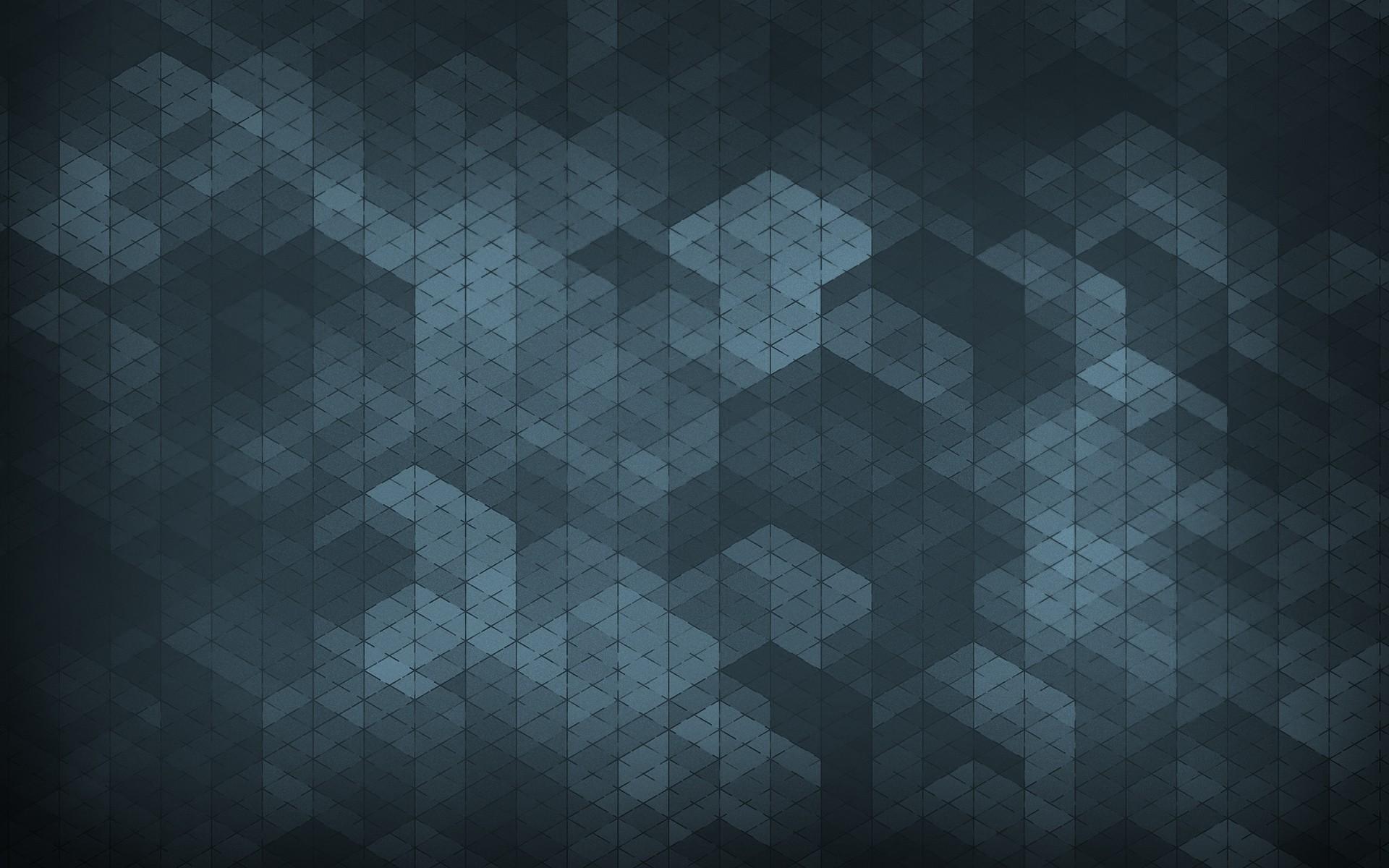 logo
THE BUSENESS PLAN
科技/商业幻灯片模板
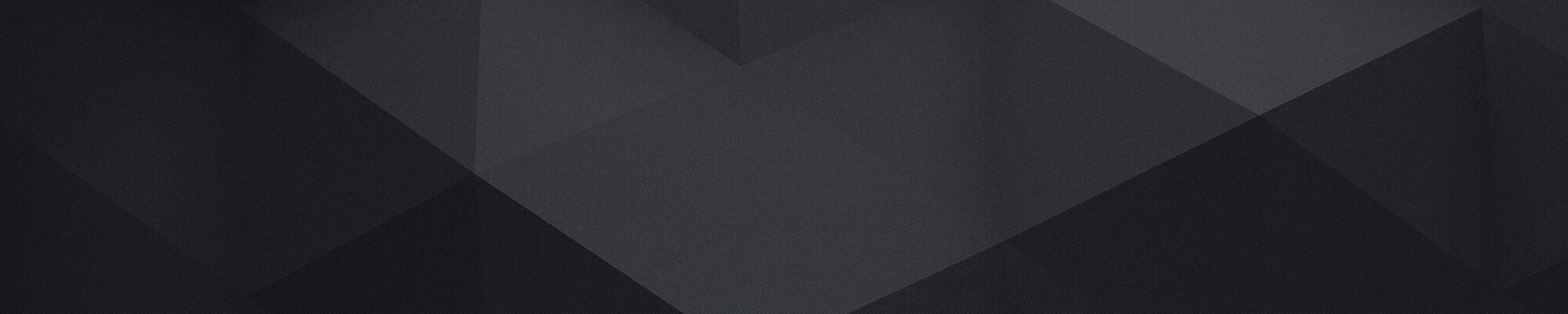 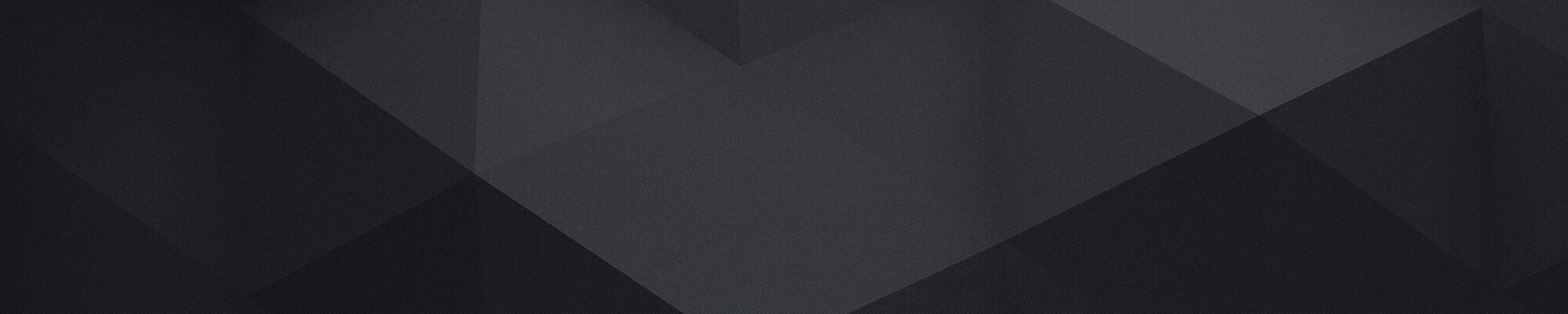 xiazaii
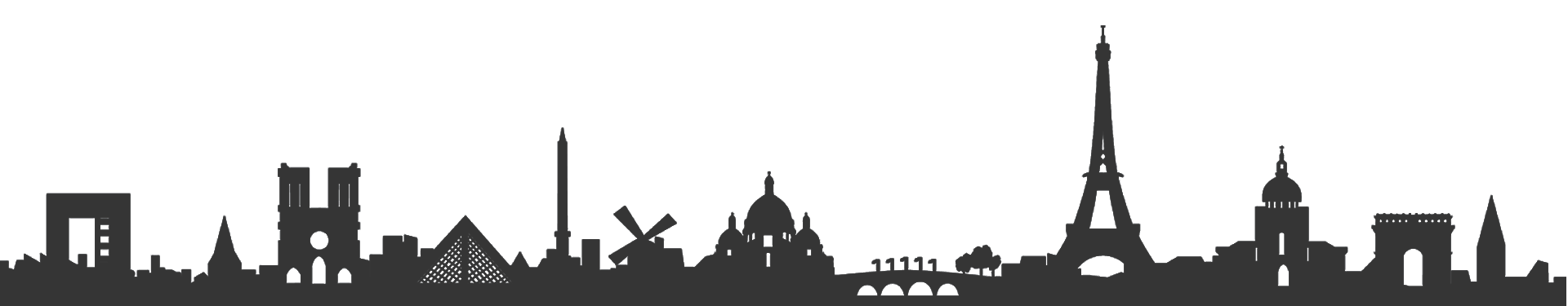 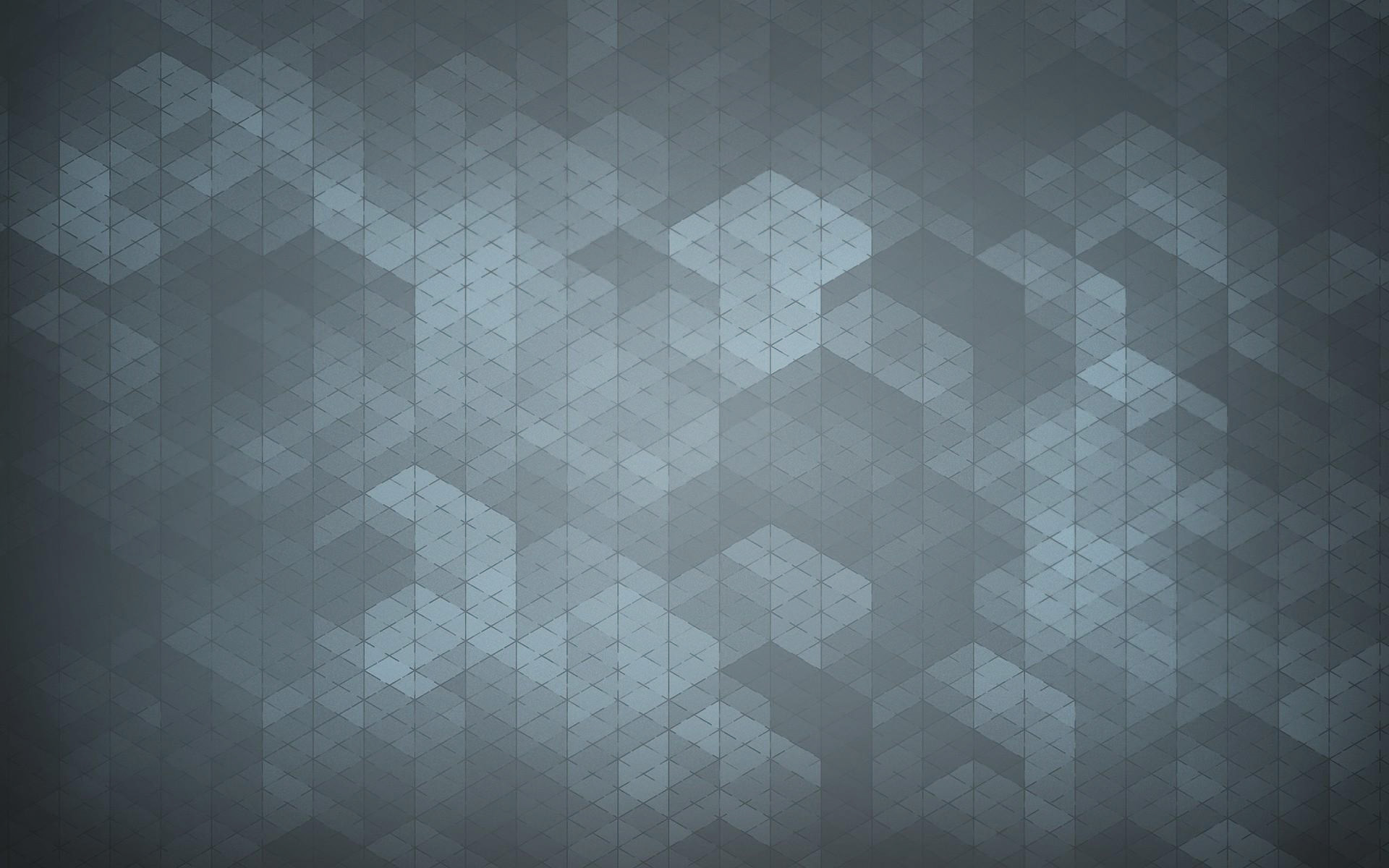 目录
CONTENTS
我们要做什么
我们是谁
我们怎么做
发展计划
财务与融资
项目介绍
公司与团队介绍
产品及运营方法
长期的战略目标
融资与资本运作
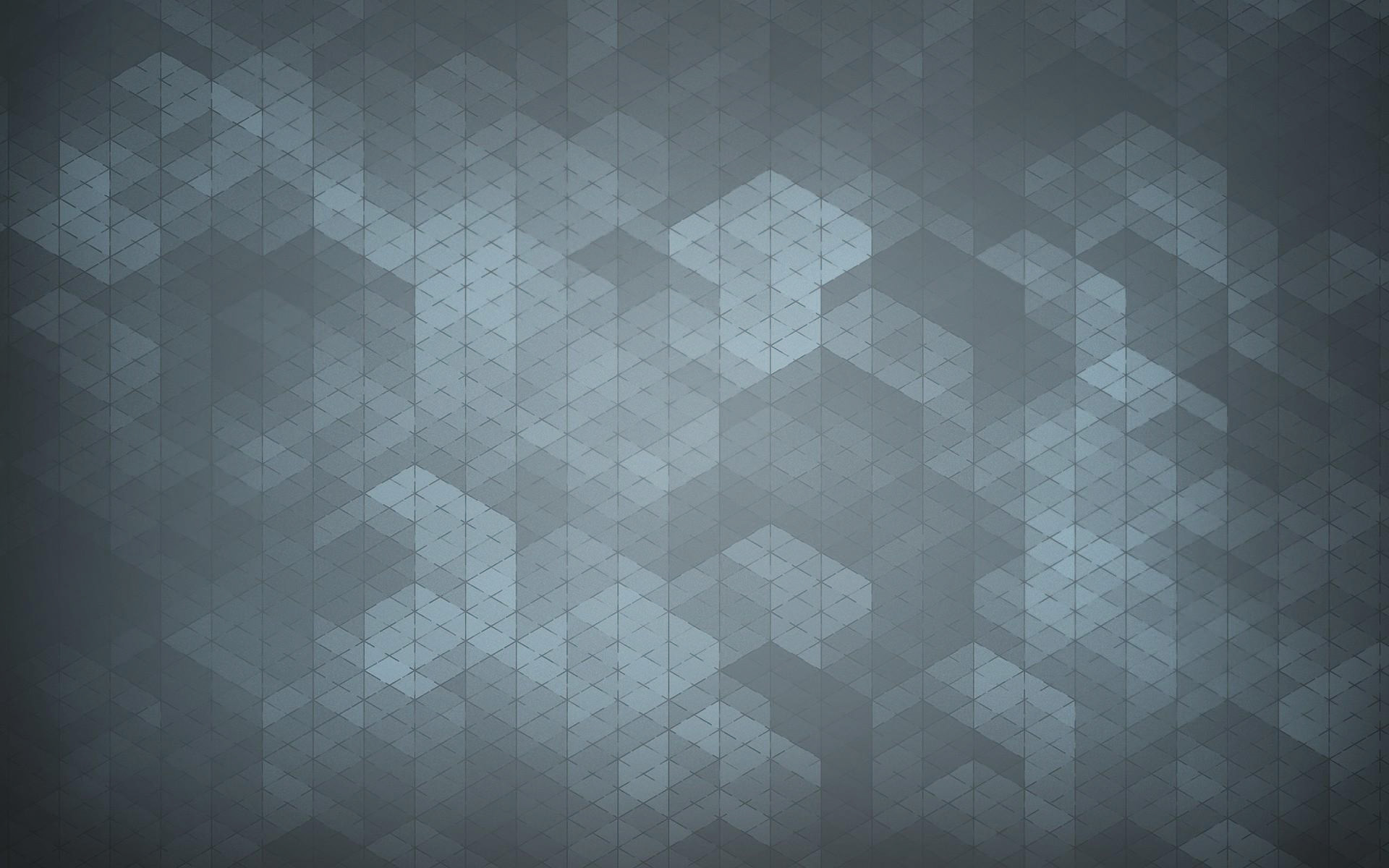 logo
THE BUSENESS PLAN
PPT模板下载：www.1ppt.com/moban/     行业PPT模板：www.1ppt.com/hangye/ 
节日PPT模板：www.1ppt.com/jieri/           PPT素材下载：www.1ppt.com/sucai/
PPT背景图片：www.1ppt.com/beijing/      PPT图表下载：www.1ppt.com/tubiao/      
优秀PPT下载：www.1ppt.com/xiazai/        PPT教程： www.1ppt.com/powerpoint/      
Word教程： www.1ppt.com/word/              Excel教程：www.1ppt.com/excel/  
资料下载：www.1ppt.com/ziliao/                PPT课件下载：www.1ppt.com/kejian/ 
范文下载：www.1ppt.com/fanwen/             试卷下载：www.1ppt.com/shiti/  
教案下载：www.1ppt.com/jiaoan/        PPT论坛：www.1ppt.cn
我们是谁
公司简介
团队介绍
核心成员介绍
组织结构
公司简介
模板使用指南（用您的公司概述文字替代这段）
关于颜色：如需更换色彩，请在主题色（设计/颜色/自定义）中进行更改，如自定义下未显示本模板使用的色彩，请新建主题色/保存 本模板色彩后再进行编辑。

关于内容：本模版具备基本构架，合理美观的编排好了现成的图文位置，结合本企业的具体情况更换即可，方便实用。版块结构可根据具体实用情况将前后秩序重新排列使用，同一版面形式可以复制重复使用以增加相关性内容。


关于图片：图片添加有两种方式，一使用 右键/更改图片，其二在 形状填充下选择“图片”形式进行填充。图片如变形或更改尺寸，需用剪裁工具进行调整。文中使用的图片请根据您的具体内容或需求进行更换。
团队介绍
行动力强
专业
年轻
有梦想
团队是指拥有共同目标，并且具有不同能力的一小群人有意识的协调行为或力的系统，这群人就如同人的五官一样，共同协作维持一个人的生存，缺一不可。

我们是一支专业的团队。我们的成员拥有多年的信息安全专业技术背景，来自国内知名安全公司的一线骨干。

我们是一支年轻的团队。我们的平均年龄仅有26岁，充满了朝气和创新精神。

我们是一支专注的团队。我们坚信，安全的品牌源自客户的信任。只有专注，才能做好安全。

我们是一支有梦想的团队。我们来自五湖四海，因为一个共同的梦想：做一家真正优秀的信息安全企业，为客户提供最可靠的互联网安全防护。
核心成员介绍
姓名
姓名
职务或头衔
职务或头衔
主要的职业经验在这里输入，将介绍成员的主要经历用简短的文字描述，包括成员曾经的任职主要机构有哪些，从业的年份、行业经验等等。
主要的职业经验在这里输入，将介绍成员的主要经历用简短的文字描述，包括成员曾经的任职主要机构有哪些，从业的年份、行业经验等等。
能力值
能力值
创造力
创造力
管理能力
管理能力
协调力
协调力
营销力
营销力
主要人员构成
职务名称
职务名称
职务名称
职务名称
姓名
姓名
姓名
姓名
点击输入简要文字介绍，文字内容需概括精炼，不用多余的文字修饰，言简意赅的说明分项内容……。
点击输入简要文字介绍，文字内容需概括精炼，不用多余的文字修饰，言简意赅的说明分项内容……。
点击输入简要文字介绍，文字内容需概括精炼，不用多余的文字修饰，言简意赅的说明分项内容……。
点击输入简要文字介绍，文字内容需概括精炼，不用多余的文字修饰，言简意赅的说明分项内容……。
组织架构
董事会
总经理
生产副总
行政副总
经营副总
行政人事部
信息管理部
研发部
资料部
生产部
质管部
财务部
股份部
营销部
国际部
出纳
电子开发部
化工开发部
采购部
仓库
生管部
电子厂
化工厂
生技部
质管部
质检部
行政部
人力资源部
法务部
总务室
电脑室
文管中心
会计
证券部
股份制办公室
对外投资部
商务中心
市场部
销售部
售后服务部
外贸部
加工部
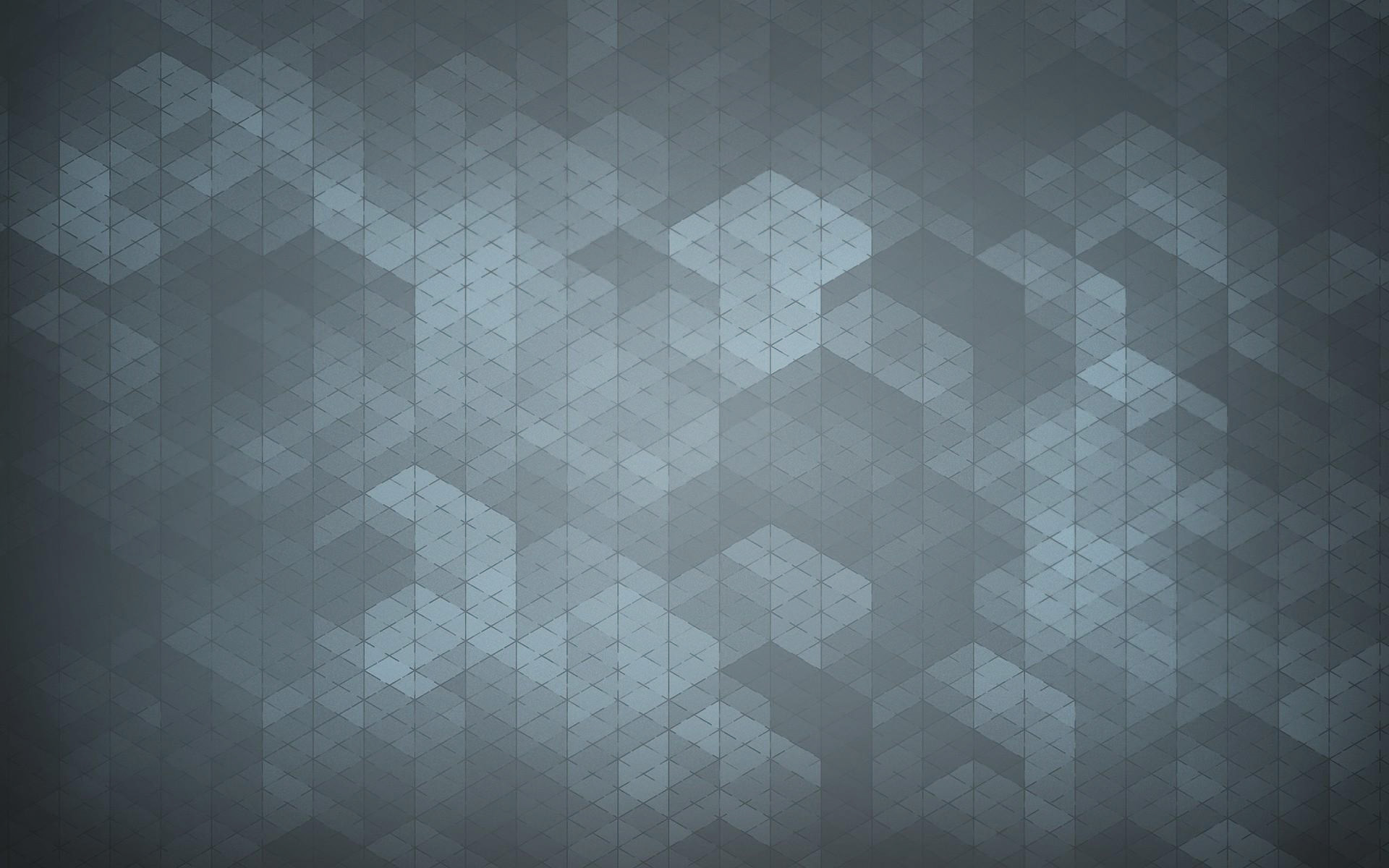 我们要做什么
项目来源
需求分析
项目解决的问题
行业前景
竞争对手
可行性分析
项目来源
点击输入简要文字内容，文字内容需概括精炼，不用多余的文字修饰，言简意赅的说明分项内容……。
01
项目的背景介绍在这段文字中录入，根据你所录入的文字内容多少对字号的大小进行更改，切忌长篇大论。
来源及背景
点击输入简要文字内容，文字内容需概括精炼，不用多余的文字修饰，言简意赅的说明分项内容……。
02
03
点击输入简要文字内容，文字内容需概括精炼，不用多余的文字修饰，言简意赅的说明分项内容……。
需求分析
现实需求
点击输入简要文字内容……
点击输入简要文字内容……
点击输入简要文字内容……
项目所在传统行业的存在的危机状况
点击输入简要文字内容……
点击输入简要文字内容……
关键字设问？
关键字设问？
点击输入简要文字内容……
关键字设问？
点击输入简要文字内容，文字内容需概括精炼，不用多余的文字修饰，言简意赅的说明分项内容……
点击输入简要文字内容……
项目解决了什么问题
输入标题文本
点击输入简要文字内容，文字内容需概括精炼，不用多余的文字修饰，言简意赅的说明该项内容
。
03
点击输入简要文字内容，文字内容需概括精炼，不用多余的文字修饰。
01
点击输入简要文字内容，文字内容需概括精炼，不用多余的文字修饰。
04
点击输入简要文字内容，文字内容需概括精炼，不用多余的文字修饰。
02
点击输入简要文字内容，文字内容需概括精炼，不用多余的文字修饰。
行业前景
详写内容……点击输入本栏的具体文字，简明扼要的说明分项内容，此为概念图解，请根据您的具体内容酌情修改
发展趋势
1
2
3
消费习惯
详写内容……点击输入本栏的具体文字，简明扼要的说明分项内容，此为概念图解，请根据您的具体内容酌情修改
政策扶持
详写内容……点击输入本栏的具体文字，简明扼要的说明分项内容，此为概念图解，请根据您的具体内容酌情修改
竞争对手
点击输入简要文字内容，文字内容需概括精炼，不用多余的文字修饰，言简意赅的说明该项内容。
处于起步阶段
点击输入简要文字内容，文字内容需概括精炼，不用多余的文字修饰，言简意赅的说明该项内容。
整体规模较小
点击输入简要文字内容，文字内容需概括精炼，不用多余的文字修饰，言简意赅的说明该项内容。
市场占有率低
点击输入简要文字内容，文字内容需概括精炼，不用多余的文字修饰，言简意赅的说明该项内容。
市场认知度低
可行性分析
主要任务
团队协作能力强
单击此处添加简短说明，添加简短文字，
具体文字添加此处。
单击此处添加简短说明，添加简短文字，
具体文字添加此处。
01
06
时间进度
操作方式科学
05
02
单击此处添加简短说明，添加简短文字，
具体文字添加此处。
单击此处添加简短说明，添加简短文字，
具体文字添加此处。
03
04
效益预测
资金准备充足
单击此处添加简短说明，添加简短文字，
具体文字添加此处。
单击此处添加简短说明，添加简短文字，
具体文字添加此处。
我们怎么做
产品概述
产品形式
网络营销方案
底面推广计划
代理推广
利润分析
产品概述
有经济效益
点击输入简要文字内容，文字内容需概括精炼，不用多余的文字修饰，言简意赅的说明分项内容……
有利于民生
点击输入简要文字内容，文字内容需概括精炼，不用多余的文字修饰，言简意赅的说明分项内容……
有利于提升政府形象
点击输入简要文字内容，文字内容需概括精炼，不用多余的文字修饰，言简意赅的说明分项内容……
产品形式
线下门店
电脑客户端
手机APP
点击输入说明文字
点击输入说明文字
点击输入说明文字
点击输入简要文字内容，文字内容需概括精炼，不用多余的文字修饰，言简意赅的说明分项内容。点击输入简要文字内容，文字内容需
，言简意赅的说明分项内容……
点击输入简要文字内容，文字内容需概括精炼，不用多余的文字修饰，言简意赅的说明分项内容。点击输入简要文字内容，文字内容需概括精炼，不用多余的文字修饰，言简意赅的说明分项内容……
网络营销方案
朋友圈推广
点击输入简要文字内容，文字内容需概括精炼，言简意赅的说明分项内容……
人人网
点击输入简要文字内容，文字内容需概括精炼，言简意赅的说明分项内容……
微博营销
点击输入简要文字内容，文字内容需概括精炼，言简意赅的说明分项内容……
微信营销
点击输入简要文字内容，文字内容需概括精炼，言简意赅的说明分项内容……
地面推广方案
点击输入简要文字内容，文字内容需概括精炼，不用多余的文字修饰，言简意赅的说明分项内容……
日程安排
行动策略
点击输入简要文字内容，文字内容需概括精炼，不用多余的文字修饰，言简意赅的说明分项内容……
1
2
3
4
后勤保障
客户服务
点击输入简要文字内容，文字内容需概括精炼，不用多余的文字修饰，言简意赅的说明分项内容……
点击输入简要文字内容，文字内容需概括精炼，不用多余的文字修饰，言简意赅的说明分项内容……
代理推广
点击输入简要文字内容，文字内容需概括精炼，不用多余的文字修饰，言简意赅的说明分项内容……
1
点击输入简要文字内容，文字内容需概括精炼，不用多余的文字修饰，言简意赅的说明分项内容……
2
点击输入简要文字内容，文字内容需概括精炼，不用多余的文字修饰，言简意赅的说明分项内容……
3
点击输入简要文字内容，文字内容需概括精炼，不用多余的文字修饰，言简意赅的说明分项内容……
4
代理商推广
点击输入简要文字内容，文字内容需概括精炼，不用多余的文字修饰，言简意赅的说明分项内容……
5
点击输入简要文字内容，文字内容需概括精炼，不用多余的文字修饰，言简意赅的说明分项内容……
6
利润分析
点击输入标题文本
800
90%
700
点击输入简要文字解说，解说文字尽量概括精炼，不用多余的文字修饰，简洁精准的 解说所提炼的核心概念。点击输入简要文字解说，解说文字尽量概括精炼，不用多余的文字修饰，简洁精准的 解说所提炼的核心概念。
72%
600
60%
500
全年总额：
400
13,648,258
53%
300
200
毛利润
100
纯利润
0
输入文本
输入文本
输入文本
输入文本
（万元）
发展计划
公司战略目标
短期盈利计划
五年发展规划
产品开发计划
市场拓展计划
公司战略目标
高瞻远瞩
企业使命
无论一小步还是一大步
都要带动人类的进步
制胜未来
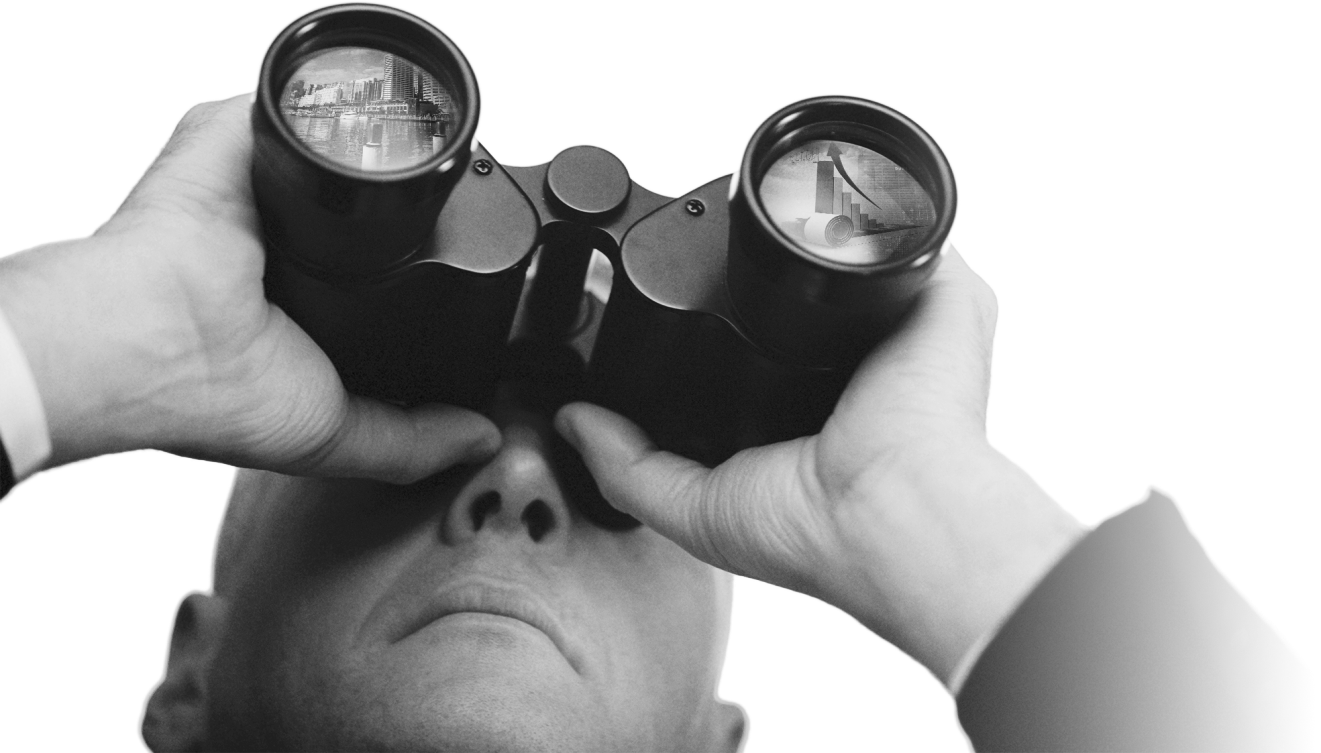 企业宗旨
发展员工  成就客户
回报股东  强大国家
核心价值
合作共赢  务实创新
经营理念
诚信  务实  敬业  创新
五年发展规划
销售额突破
5个亿
加盟店超过
5千家
产品销售覆盖
5大洲
点击输入简要文字内容
文字内容需概括精炼
点击输入简要文字内容
文字内容需概括精炼
点击输入简要文字内容
文字内容需概括精炼
点击输入简要文字内容，文字内容需概括精炼，不用多余的文字修饰，言简意赅的说明分项内容。点击输入简要文字内容，文字内容需概括精炼，不用多余的文字修饰，言简意赅的说明分项内容……
短期盈利计划
标题关键字
标题关键字
标题关键字
标题关键字
01
02
03
04
点击输入简要文字内容，文字内容需概括精炼，不用多余的文字修饰，言简意赅的说明该项内容。

… …
点击输入简要文字内容，文字内容需概括精炼，不用多余的文字修饰，言简意赅的说明该项内容。

… …
点击输入简要文字内容，文字内容需概括精炼，不用多余的文字修饰，言简意赅的说明该项内容。

… …
点击输入简要文字内容，文字内容需概括精炼，不用多余的文字修饰，言简意赅的说明该项内容。

… …
产品开发计划
子产品
子产品
子产品
产品说明一……点击输入本栏的具体文字，简明扼要的说明分项内容，此为概念图解，请根据您的具体内容酌情修改
核心产品
1
2
3
子产品
子产品
产品说明二……点击输入本栏的具体文字，简明扼要的说明分项内容，此为概念图解，请根据您的具体内容酌情修改
子产品
子产品
产品说明三……点击输入本栏的具体文字，简明扼要的说明分项内容，此为概念图解，请根据您的具体内容酌情修改
子产品
市场拓展计划
本地市场
点击输入本栏的具体文字，简明扼要的说明分项内容，此为概念图解，请根据您的具体内容酌情修改
点击输入本栏的具体文字，简明扼要的说明分项内容，此为概念图解，请根据您的具体内容酌情修改
周边市场
市场
点击输入本栏的具体文字，简明扼要的说明分项内容，此为概念图解，请根据您的具体内容酌情修改
细分市场
点击输入本栏的具体文字，简明扼要的说明分项内容，此为概念图解，请根据您的具体内容酌情修改
高端市场
财务与融资
成本预算
资金缺口
融资计划
融资用途
单击此处添加标题文本
点击输入本栏的具体文字，简明扼要的说明分项内容，此为概念图解，请根据您的具体内容酌情修改
其他成本
10%
管理成本
办公成本
点击输入本栏的具体文字，简明扼要的说明分项内容，此为概念图解，请根据您的具体内容酌情修改
20%
40%
营销成本
点击输入本栏的具体文字，简明扼要的说明分项内容，此为概念图解，请根据您的具体内容酌情修改
点击输入本栏的具体文字，简明扼要的说明分项内容，此为概念图解，请根据您的具体内容酌情修改
30%
单击此处添加标题文本
所需资金
800万
点击输入简要文字内容，文字内容需概括精炼，不用多余的文字修饰，言简意赅的说明分项内容。
点击输入简要文字内容，文字内容需概括精炼，不用多余的文字修饰……
已有资金
400万
点击输入简要文字内容，文字内容需概括精炼，不用多余的文字修饰。
点击输入简要文字内容，文字内容需概括精炼……
单击此处添加标题文本
点击输入简要文字内容，文字内容需概括精炼，不用多余的文字修饰，言简意赅的说明分项内容……
添加文本
添加文本
融资计划
点击输入简要文字内容，文字内容需概括精炼，不用多余的文字修饰，言简意赅的说明分项内容……
添加文本
点击输入简要文字内容，文字内容需概括精炼，不用多余的文字修饰，言简意赅的说明分项内容……
融资用途
用途一
用途六
点击输入简要文字内容
点击输入简要文字内容
资金主要用途
用途二
用途七
点击输入简要文字内容
点击输入简要文字内容
用途三
用途八
点击输入简要文字内容
点击输入简要文字内容
资金的主要用途是用作营销推广和产品开发，具体十大用途：
用途四
用途九
点击输入简要文字内容
点击输入简要文字内容
用途五
用途十
点击输入简要文字内容
点击输入简要文字内容
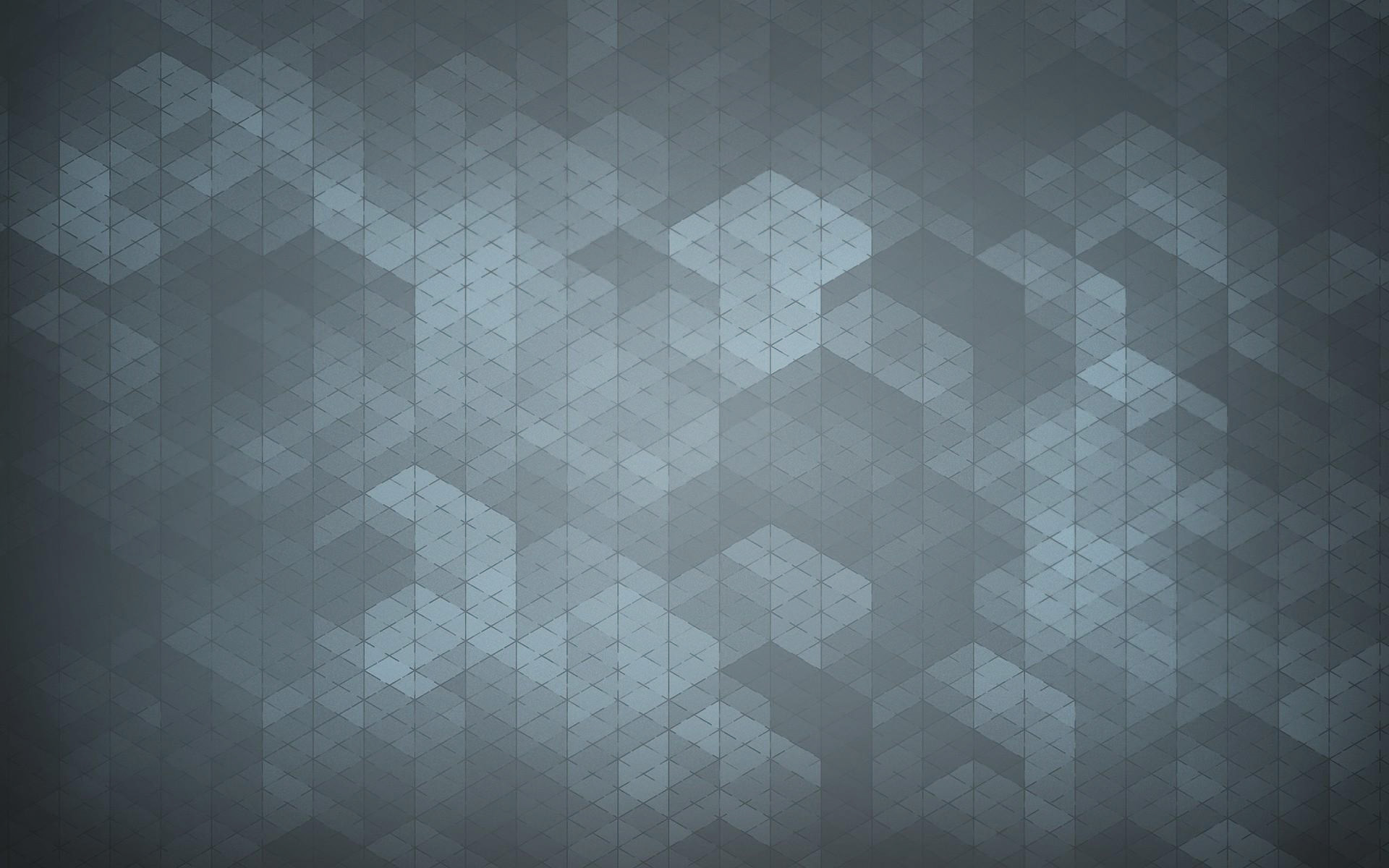 logo
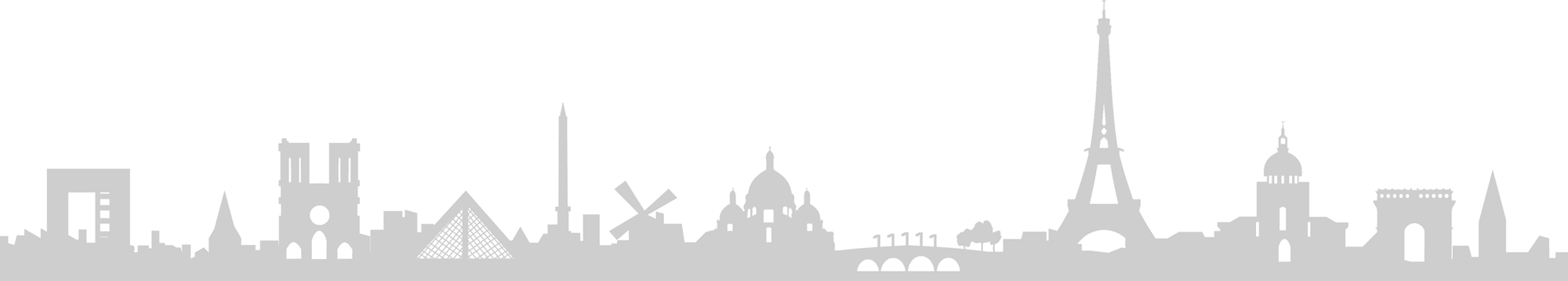 THE BUSENESS PLAN
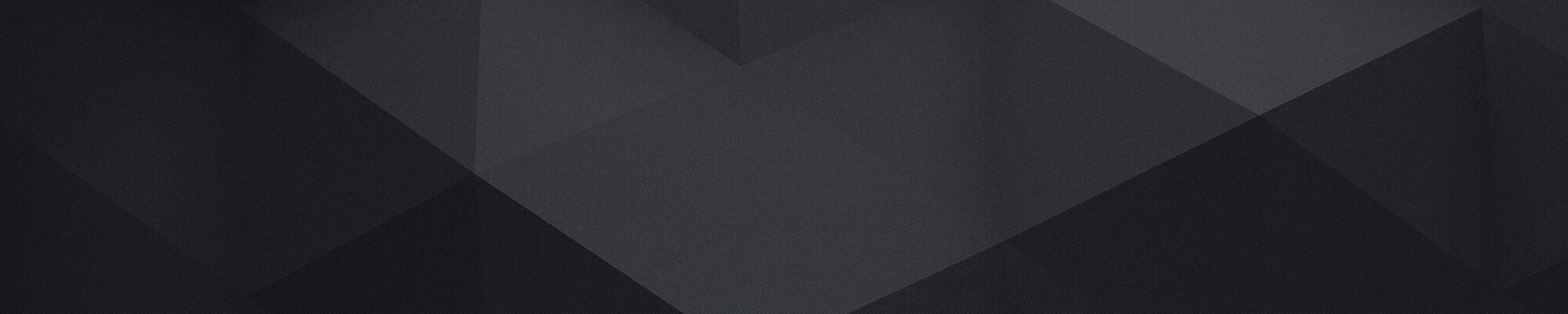 演示完毕 感谢聆听
演示者：xxx
- xiazaii-